Intro to School Finance New Board Member Workshop
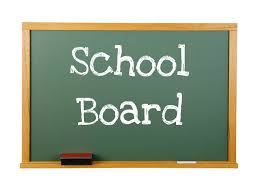 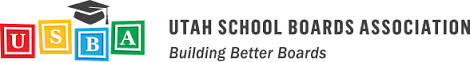 December 3, 2016
Zane K. Woolstenhulme
Business Administrator
Ogden School District
zanew@ogdensd.org
Discussion Topics
SCHOOL BOARDS AND BUDGETS
SCHOOL FINANCE FUNDAMENTALS
MINIMUM SCHOOL PROGRAM
Q & A
CALENDARS
CALENDAR YEAR (CY)
TAX YEAR (TY)
FISCAL YEAR (FY)
SCHOOL YEAR (SY)
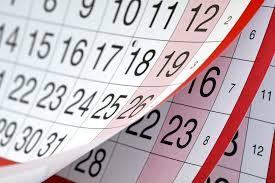 SCHOOL BOARDS AND BUDGETS
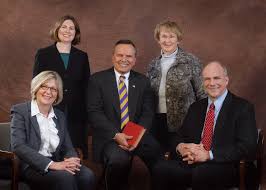 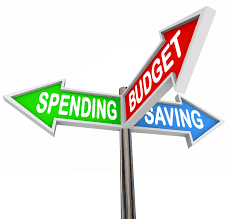 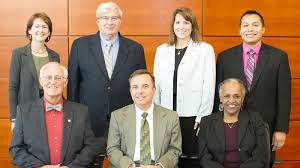 Who’s Responsible?
What’s my Responsibility?
SCHOOL BOARDS AND BUDGETS  --- Continued
Title 53 A --- Utah Code Annotated  --- State System of Public Education

Chapter 3 --- Local School Boards
53A-3-402(2) --- Local school boards shall spend minimum school program funds for programs and activities for which the State Board of Education has established minimum standards or rules under Section 53A-1-402.
53 A-3-402 (3) --- A board may purchase, sell, and make improvements on school sites, buildings, and equipment and construct, erect, and furnish school buildings.

Chapter 19 --- School district and charter school budgets
53A-19-101(2) --- Before June 1 of each year, the budget officer shall prepare a tentative budget, with supporting documentation, to be submitted to the budget officer's governing board.
53A-19-102(2)(a) --- For a school district, before June 22 of each year, a local school board shall adopt a budget and make appropriations for the next fiscal year.
SCHOOL BOARDS AND BUDGETS  --- Continued
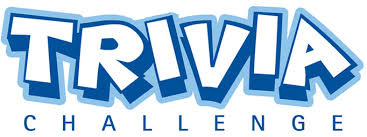 Who is the “Budget Officer”?

District Superintendent
District Budget Director
Business Administrator
Local Board President
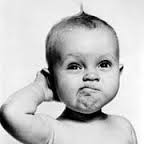 SCHOOL BOARDS AND BUDGETS  --- Continued
Role of the Business Administrator in the Budget Process?


53A-3-303 --- Duties of business administrator

assist the superintendent in the preparation and submission of budget documents and statistical and fiscal reports required by law or the State Board of Education;

be custodian of all district funds, be responsible and accountable for all money received and disbursed, and keep accurate records of all revenues received and their sources;

prepare and submit to the board each month a written report of the district's receipts and expenditures;

prepare and submit to the board a detailed annual statement for the period ending June 30, of the revenue and expenditures, including beginning and ending fund balances;

insure that adequate internal controls are in place to safeguard the district's funds.
SCHOOL FINANCE FUNDAMENTALS
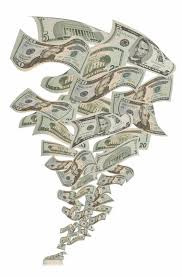 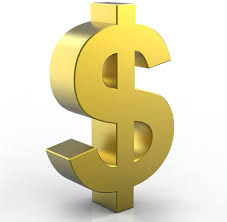 WHERE DOES IT COME FROM?

WHERE DOES IT GO?
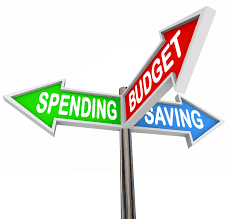 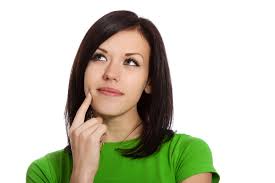 SCHOOL FINANCE FUNDAMENTALS  --- Continued
MOVING TARGET
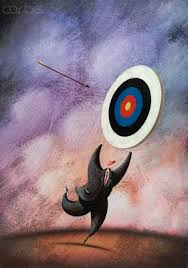 PRELIMINARY ESTIMATES
MID-YEAR UPDATES
FINAL UPDATES
ENROLLMENTS
YEAR-END AVERAGE DAILY MEMBERSHIP 
OCTOBER 1ST
SCHOOL FINANCE FUNDAMENTALS  --- Continued
BUCKETS OF FUN(DS)
GENERAL FUND
STUDENT SERVICES FUND
TAX INCREMENT FUND
DEBT SERVICE FUND
CAPITAL PROJECTS FUND
FOOD SERVICES FUND
ENTERPRISE FUND
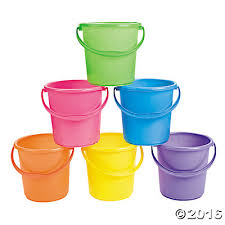 SCHOOL FINANCE FUNDAMENTALS  --- Continued
WHERE DOES IT GO?
SCHOOL FINANCE FUNDAMENTALS  --- Continued
WHERE DOES IT GO? --- Another View
SCHOOL FINANCE FUNDAMENTALS  --- Continued
WHERE DOES IT COME FROM?
SCHOOL FINANCE FUNDAMENTALS  --- Continued
FEDERAL REVENUE
TITLE PROGRAMS
Poverty
Mobility & Homeless
English Language Learners
Quality Teaching / Professional Development
21st Century Schools
IDEA – SPECIAL EDUCATION PROGRAMS
Medicare & Medicaid Reimbursement Programs
FEDERAL IMPACT AID
DIRECT GRANTS
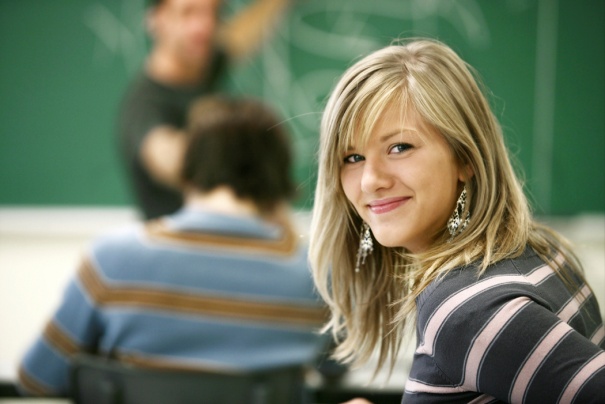 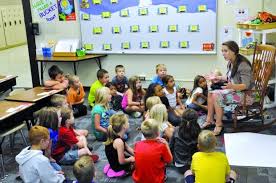 SCHOOL FINANCE FUNDAMENTALS  --- Continued
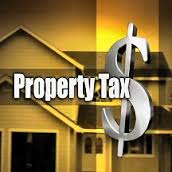 LOCAL REVENUE
PROPERTY TAXES (Taxable Value X Tax Rate)
Basic Levy (Set by State)  .001675 --- Same for all School Districts)
Board Local Levy (Legal Max  .001800 or .002500)
Voted Local Levy (Voter Authorized, Max  .002000)
OTHER SOURCES
Interest Income
School & Activity Fees
Inter-District Billings
Redevelopment Agency (RDA) Payments
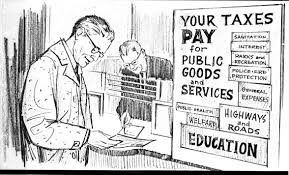 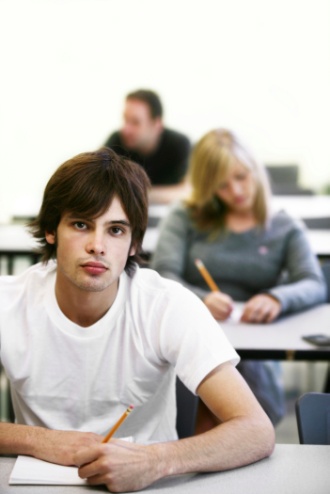 SCHOOL FINANCE FUNDAMENTALS  --- Continued
BASIC LEVY HISTORY
BASIC LEVY 1987-Present
<---
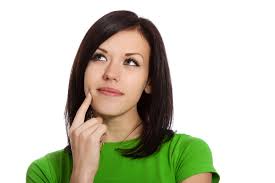 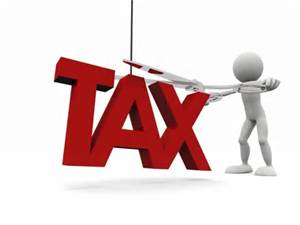 What If…???
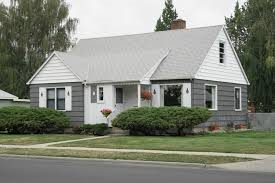 $200,000
Increase ---$280/yr. or $23 per month
$596,011,346
Source: Office of Legislative Fiscal Analyst
SCHOOL FINANCE FUNDAMENTALS  --- Continued
STATE REVENUE
STATE INCOME TAX (Primary Source)
SCHOOL LAND TRUST (INTEREST & DIVIDENDS)
OTHER
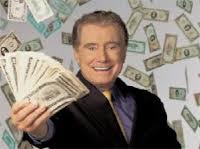 STATE EDUCATION FUND
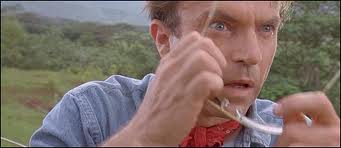 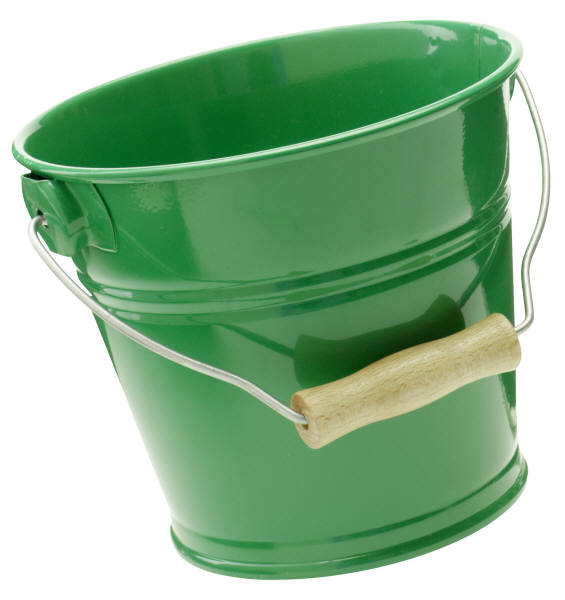 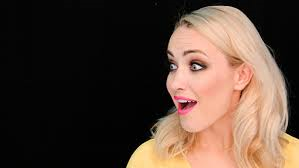 $ 3.75 Billion --- FY2017
SCHOOL FINANCE FUNDAMENTALS  --- Continued
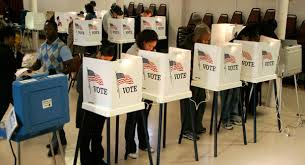 Constitutional Amendment
“Utah voters passed a ballot measure that enabled legislators to use income tax dollars for higher education.  This, combined with the use of sales tax earmarks for roads, started the complex practice of robbing Peter to pay Paul.”
                                            Natalie Gochnour (Deseret News Op Ed: Oct 3, 2014)
                                             Associate Dean, David Eccles School of Business, U of U; Chief Economist, Salt Lake Chamber
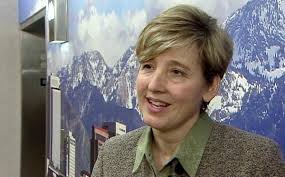 SCHOOL FINANCE FUNDAMENTALS  --- Continued
WHAT CHANGED?
General Fund (Sales Tax)
Education Fund (Income Tax)
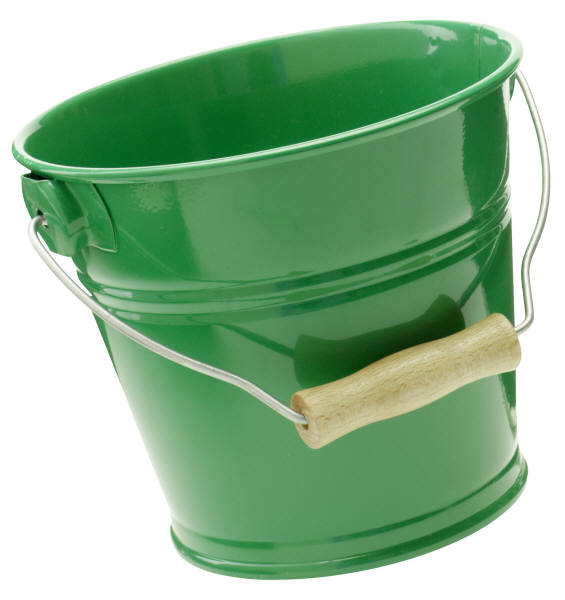 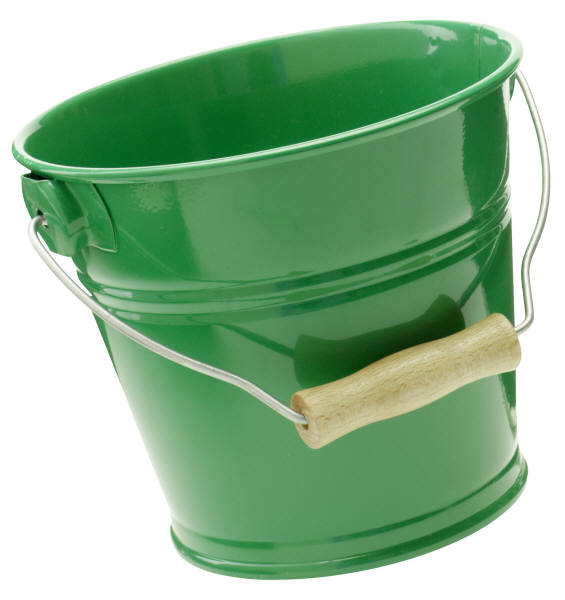 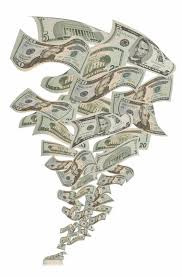 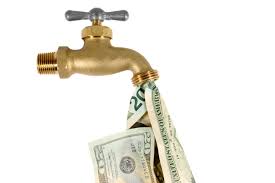 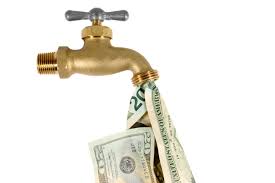 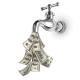 Public Education
Higher Education
Transportation
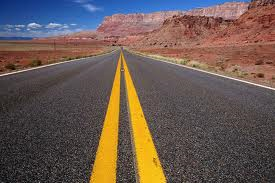 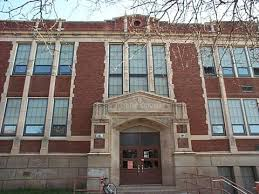 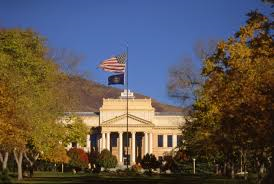 SCHOOL FINANCE FUNDAMENTALS  --- Continued
EDUCATION FUND
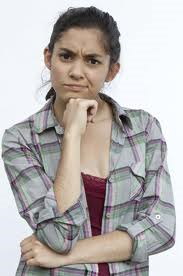 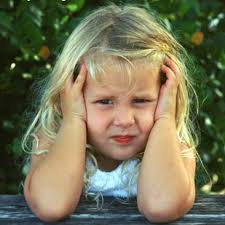 Source: Appropriations Reports, Office of Legislative Fiscal Analyst
SCHOOL FINANCE FUNDAMENTALS  --- Continued
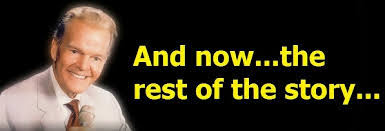 “In fiscal year 2015, the state spent $630 million from the education fund for higher education, $432 million in general fund for higher education, and $458 million in sales tax earmarks for transportation.  The budget buckets have become completely co-mingled.”
                                            Natalie Gochnour – Continued… (Deseret News Op Ed: Oct 3, 2014)
                                             Associate Dean, David Eccles School of Business, U of U; Chief Economist, Salt Lake Chamber
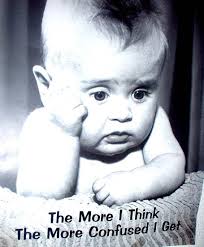 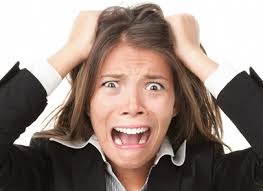 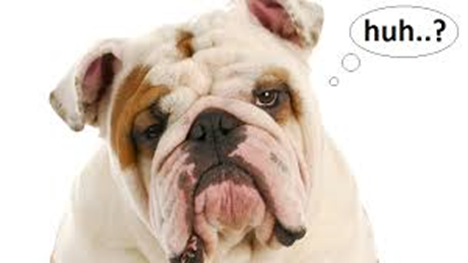 SCHOOL FINANCE FUNDAMENTALS  --- Continued
STATE FUNDING
How Does The Money Flow ?
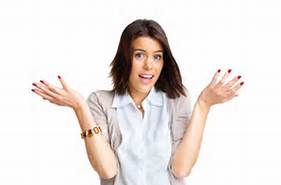 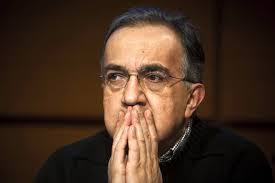 Funding Distribution?
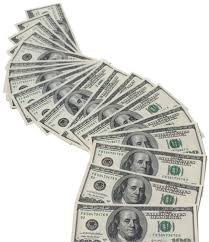 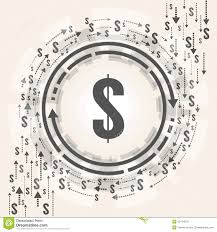 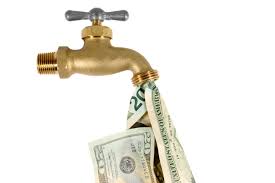 MINIMUM SCHOOL PROGRAM(MSP)
Primary funding source for school districts and charter schools in Utah. The Fiscal Year (FY) 2017 total budget is $3,844,894,400, including State & Local Revenue
Used to support over 1,000 traditional, alternative, special education and charter schools for about 650,000 Utah students.
Distributed according to formulas provided by State Law and State Board Rules.
Minimum School Program  --- Continued
Weighted Pupil Unit
PRIMARY DISTRIBUTION UNIT WITHIN MSP
180 DAYS OF MEMBERSHIP              ONE WPU 
(Membership Driven not Attendance Driven)
Minimum School Program  --- Continued
FY17   WPU   VALUE
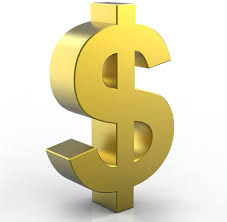 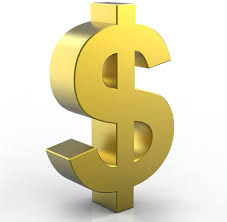 $ 3,184
1 %  Increase in the WPU costs about $30 Million
Minimum School Program  --- Continued
WPU  WEIGHTING
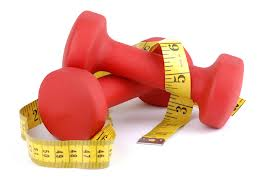 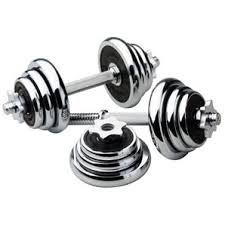 SCHOOL DISTRICT STUDENTS
CHARTER SCHOOL STUDENTS
Kindergarten Students --- 55%
Grades One thru 12     ---- 100%
Kindergarten Students --- 55%
Grades One thru Six      ---- 90%
Grades Seven & Eight  ----- 99%
Grades Nine thru 12      ---- 120%
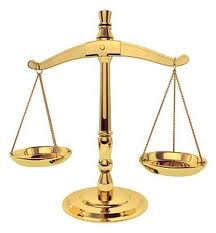 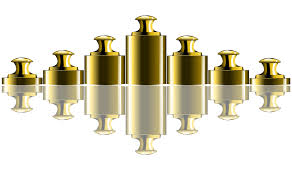 Minimum School Program--- Continued
WPU Value
WPU HISTORY
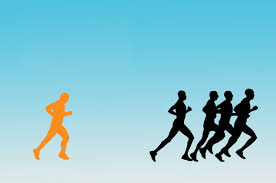 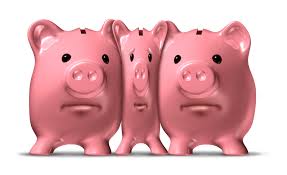 CPI Adjusted WPU Value
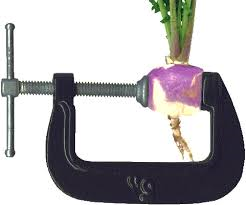 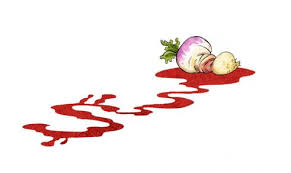 Change:    $ 1,980       $   528
Source: Bureau of Labor Statistics
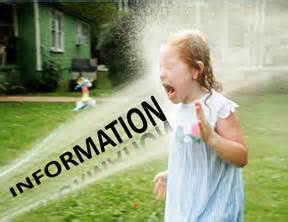 Minimum School Program  --- Continued
Minimum School Programs
Basic School Programs
Regular
Restricted
Related to Basic School Programs
Board and Voted Local Levy Programs 
School Building Programs                               (Funded Separately from MSP)
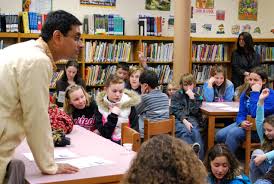 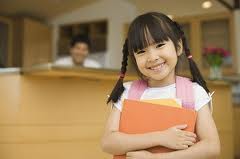 Minimum School Program  --- Continued
MSP ---- The Equalizer
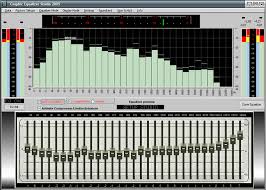 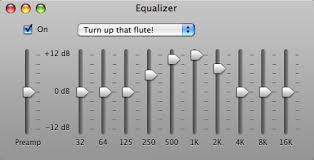 Average All Districts  – 85%
Source: USOE --   FY14 Final Summaries
Minimum School Program  --- Continued
The Infamous “LINE”
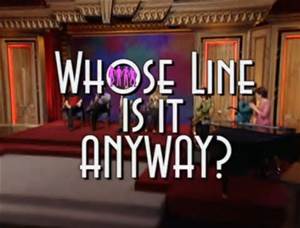 Minimum School Program  --- Continued
Minimum School Programs
Basic School Programs (WPU Driven)

Related to Basic School Programs
Board and Voted Local Levy           Programs 
School Building Programs                               (Funded Separately from MSP)
T H E  “L I N E”
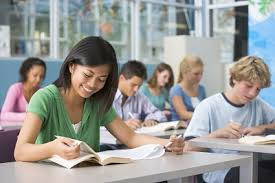 Minimum School Program  --- Continued
Basic School Programs
 (WPU DRIVEN FUNDING)
ABOVE
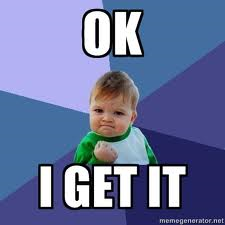 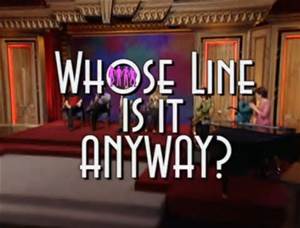 The “LINE”
BELOW
Related to Basic School Programs   (Non-WPU Formula Driven Funding)
Minimum School Program  --- Continued
Basic School Programs –Regular (Above the Line)
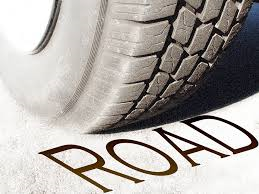 Kindergarten   (27,529  WPUs, $87.6 Million)
Grades 1-12   (576,694  WPUs, $1.84 Billion)
Necessarily Existent Small Schools (9,514  WPUs, $30.3 Million) 
Professional Staff Cost (55,577 WPUs, $177 Million)
Administrative Costs  (1,490  WPUs, $4.7 Million)
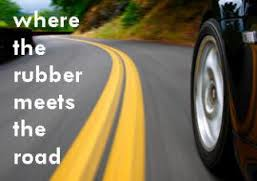 Per MSP Preliminary Estimates FY17 --- USBE
Minimum School Program  --- Continued
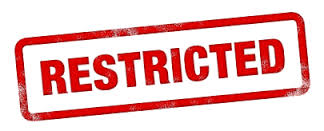 Basic School Programs – Restricted (Above the Line)
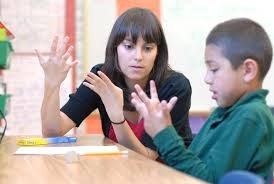 Special Education Programs  (105,443  WPUs, $335.7 Million)

Career & Technology Education – Add On                 (28,050 WPU’s, $89.3 Million)

Class Size Reduction  (39,990 WPUs, $127.3 Million)                                                                                Note: Based on the average teacher’s salary --- 1,700 teachers state-wide.
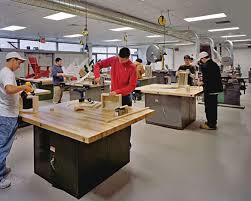 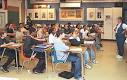 Minimum School Program  --- Continued
Related to Basic Programs (Below the Line)
To and From School  Pupil Transportation   $79 Million
                   68% -vs- 85%  $21 Million
Guarantee Transportation Levy   $500K

Flexible Allocation Distribution   $7.8 Million
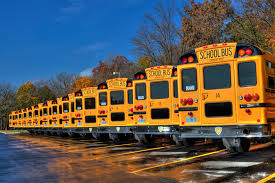 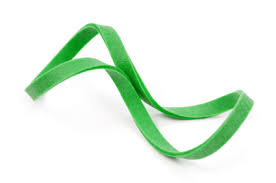 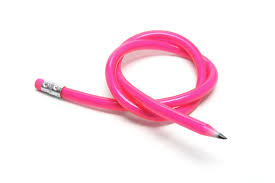 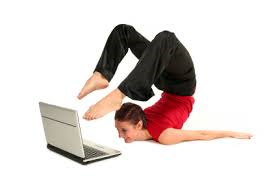 Minimum School Program  --- Continued
Related to Basic Programs (Continued)
Special Populations – (Major Programs)
Enhancement for At-Risk Students  ($26.5 Million)
Youth in Custody  ($21.5 Million)
Adult Education  ($10.6 Million)
Enhancement for Accelerated Students  ($4.7 Million)
Concurrent Enrollment ($10.2 Million)
Minimum School Program  --- Continued
Related to Basic Programs (Continued)
Other Programs
School Land Trust Program  ($45 Million) 
Charter School Local Replacement  ($129 Million)
Charter School Administrative Costs  ($7.5 Million)
K-3 Reading Improvement Program  ($15 Million)
Educator Salary Adjustment  ($167 Million)
Teacher Salary Supplement Restrict Account  ($6.8 Million)
Library Books & Electronic Resources  ($850 K)
Matching Fund for School Nurses  ($1 Million)
Critical Languages & Dual Immersion  ($3 Million)
Year-Round Math & Science (USTAR Centers)  ($6.2 Million)
Early Intervention  ($ 7.5 Million)
Beverly Taylor Sorenson Arts Learning Program  ($8.8 Million)
Digital Teaching & Learning Program  ($9.8 Million)
[Speaker Notes: The School Land Trust Program was established by the legislature in 1999 and distributes the “annual dividend” from the permanent State School Fund through school districts to all public schools (including charter schools in the state)

FY01 --- $4.9 Million
Now --- $37.44 Million]
Minimum School Program  --- Continued
Related to Basic Programs (Continued)
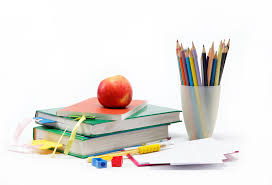 One-Time Funding Items
Teacher Supplies & Materials  ($6 Million)
Beverly Taylor Sorenson Arts Learning Program  ($750 K)
Special Ed Intensive Services ($1 Million)
Digital Teaching and Learning Programs ($3.8 Million)
VOTED AND BOARD LOCAL LEVY PROGRAMS
*** Guarantee Rate (per 0.0001 Tax Rate per WPU)  $38.54
Voted Local Levy Program  $427,474 Million *** (Up to .001600  Tax Rate)
Board Local Levy Program  $128,191 Million *** (Up to .000400 Tax Rate)
Board Local Levy – Reading Improvement Program  $15 Million
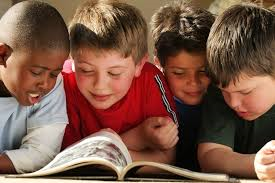 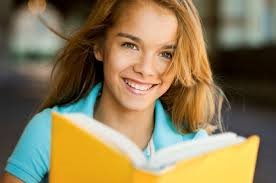 Voted & Board Levy Guarantee
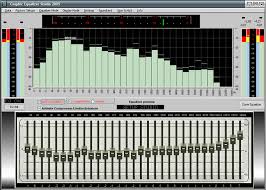 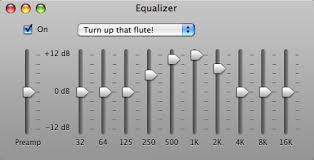 25 Districts Participating
Source: USBE --   FY17 Preliminary Estimates
School Building Programs
Capital Outlay Programs  (Reference: Utah Code 53A-21-101,201,301)
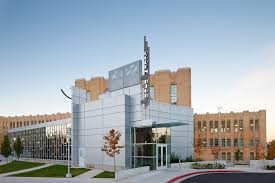 Foundation  ($27.6 Million)  Based on local property tax effort and tax yield  per student based on a foundation guaranteed funding level.  (14 Districts)

2.	Enrollment Growth ($5.6 Million) Provides funding to school districts experiencing net enrollment increases. (17 Districts)
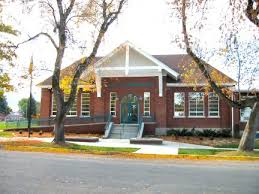 QUESTIONS ???
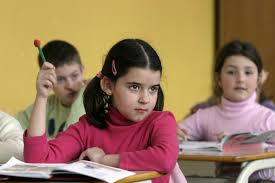 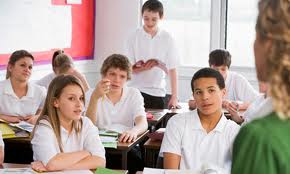 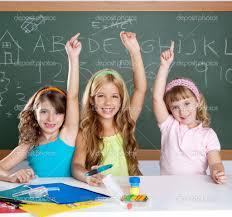 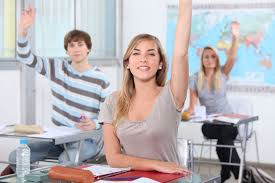 Pulling Together, Great Things Can Happen !!!
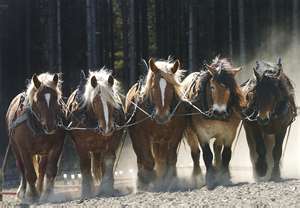